Advanced pharmaceutical analysismass spectrometry 5 stagelect.3
Alkenes Acyclic Alkenes• Relatively strong M⁺ ion• A series of peaks: M-15, M-29,M-43,M-57, etc• Strong peak from fragmentation to form a resonance  stabilized allylic cation(m/z = 41 in terminal double bond.* homolytic cleavage to give allylic carbocation
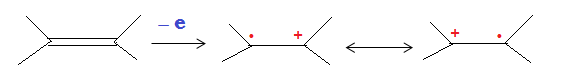 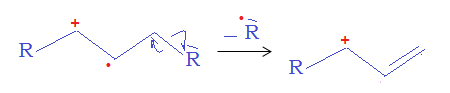 - An important fragment in the mass spectra of terminal alkene, the Allyl carbocation ,occurs at an m/e of 42. it is due to cleavage of the type:
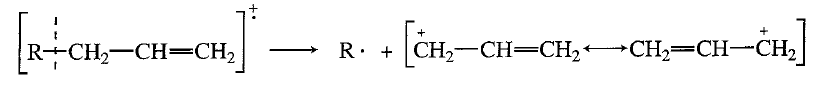 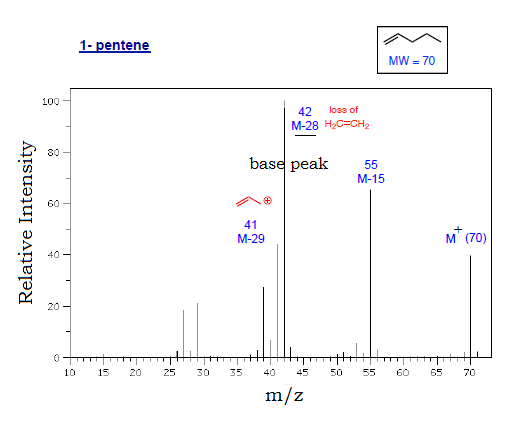 fragmentation processes• McLafferty rearrangement• allylic α-cleavage
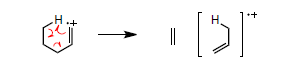 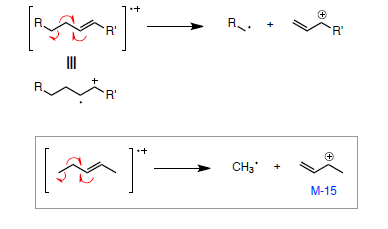 Cyclic Alkenes• Double bonds favor allylic cleavage to give the resonance stabilized allylic carbocation• Cyclohexenes can undergo retro-Diels-Alder reactions; may be significant• Side chains are easily fragmented
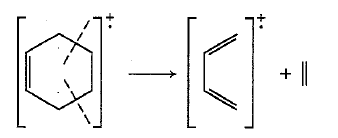 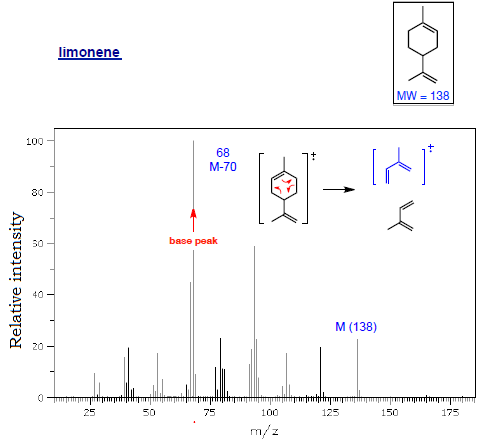 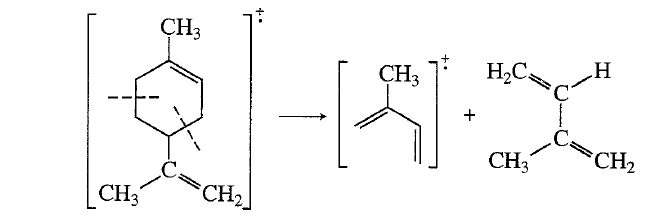 Alkynes• Strong M-1 peak is observed in ter. alkynes• Strong peak from fragmentation to give resonance stabilized propargyl cation(m/z = 39 [important]in terminal alkynes)
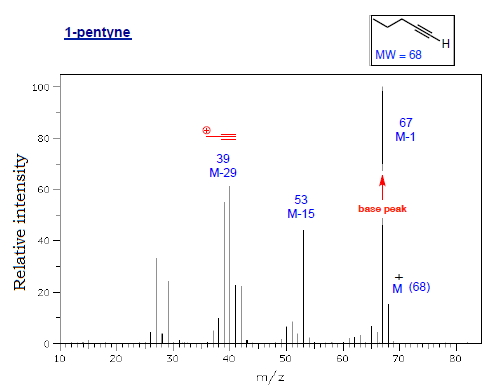 Aromatic Hydrocarbons• Strong M⁺ ion• Strong M-1 * Methyl benzene= give benzyl cation= tropylium ion• Substituted benzenes can undergo McLafferty r.r. (substitutent = propyl or larger)
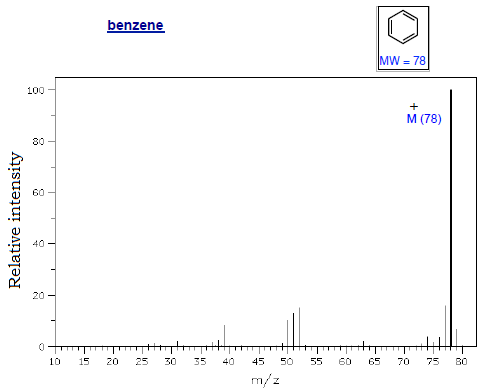 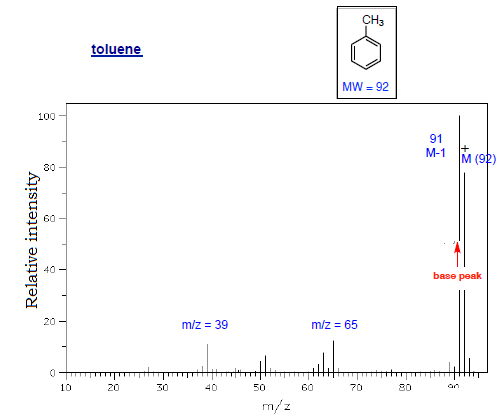 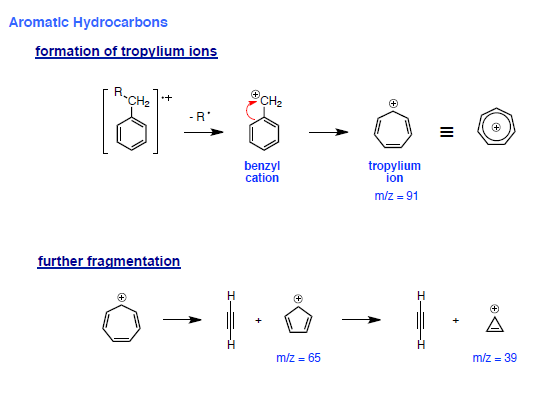 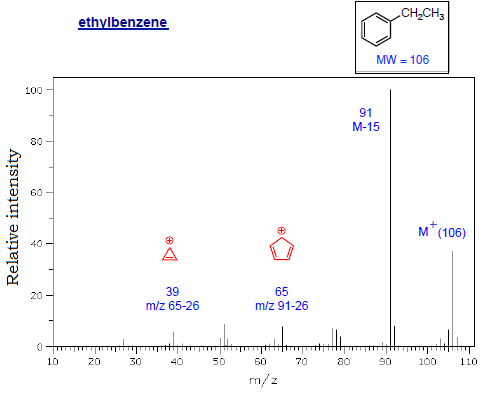 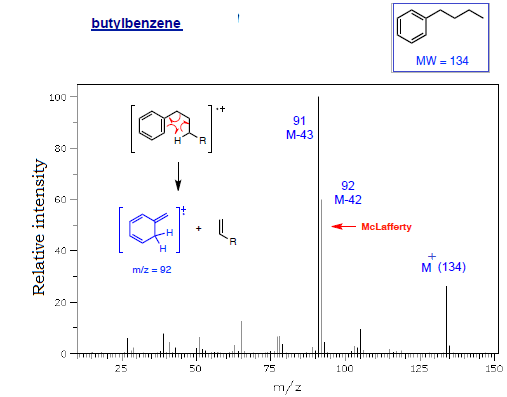 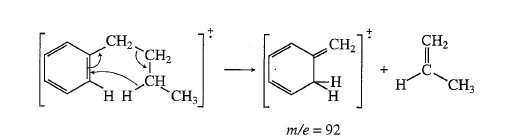 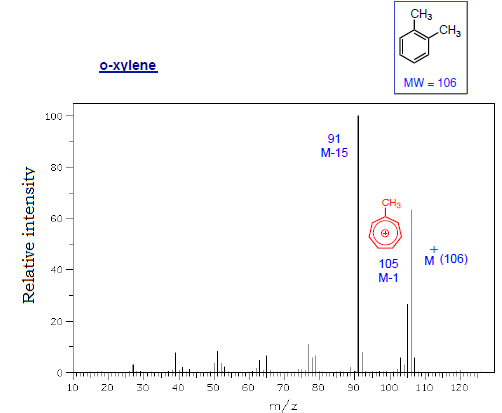 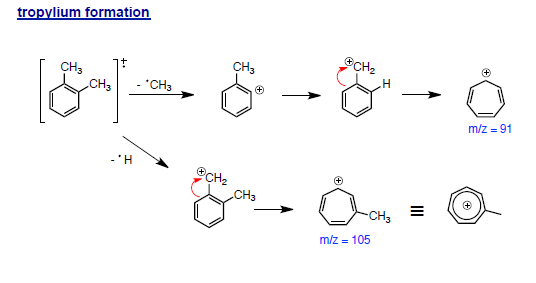 Cpds with Heteroatomsmolecules containing O,N, halogens or other heteroatoms often undergo α-cleavage( adjacent to heteroatom)- Driving force is resonance stabilized cationsAlcohols Acyclic Alcohols• Weak M⁺ peak; may be absent• Dehydration (M-18), sometimes with loss of CH2=CH2• α-Cleavage of an alkyl radical (1° alcohols show m/z = 31)Largest substituent lost first• Loss of H radical adjacent to OH (M-1) may occur; usually minor
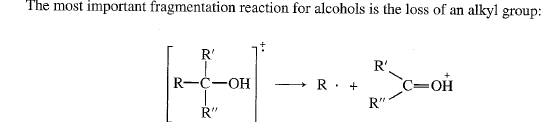 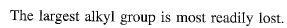 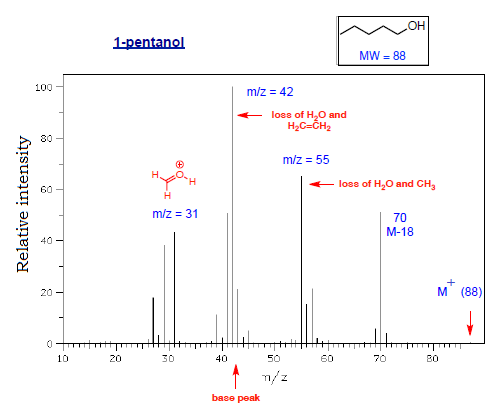 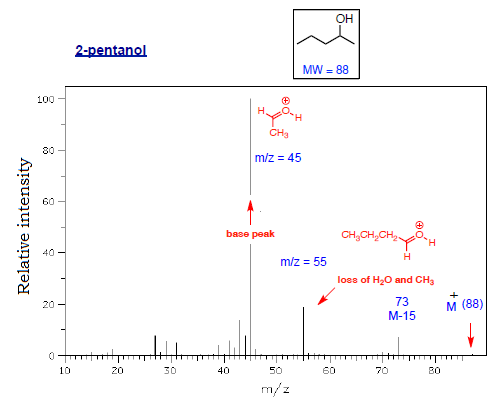 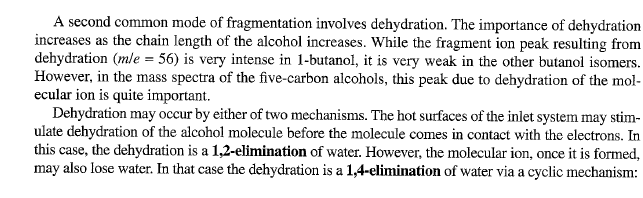 • α-cleavage of ring, with subsequent fragmentation to give protonated acrolein
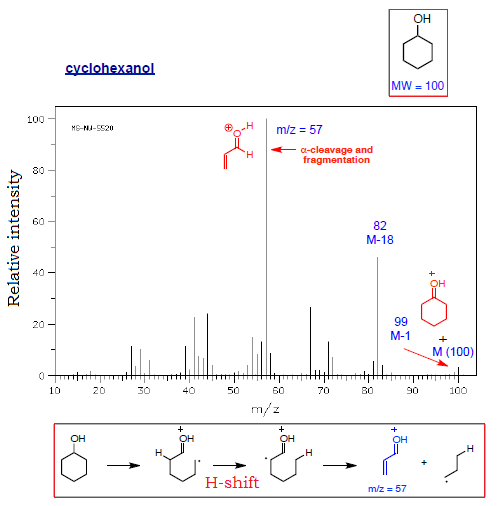 Benzyl Alcohols• Strong M⁺ peak• formation of tropyliol ions; then fragmentation to C6H5+
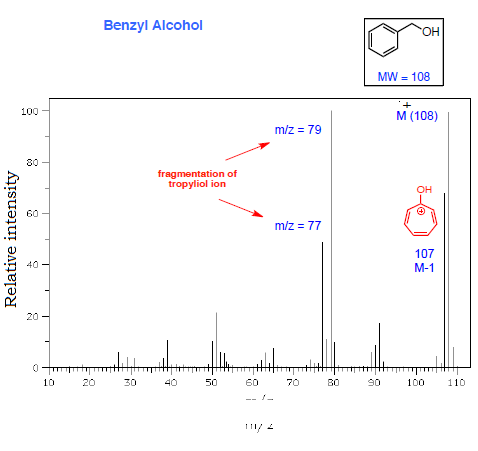 fragmentation of tropylioldehydration
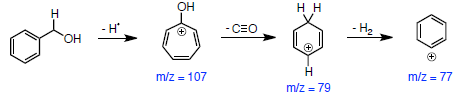 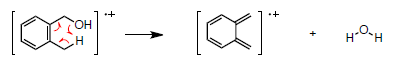 Phenols• Strong M⁺ peak• May show strong [M-1]• Loss of C≡O (M-28) and net loss of formyl radical (M-29)
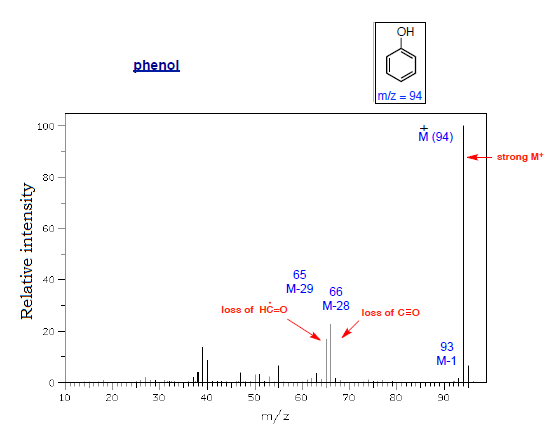 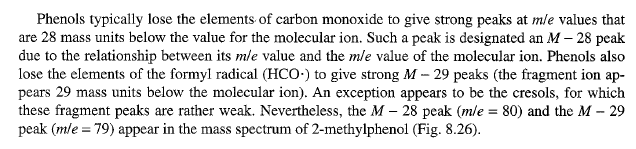 Loss of C≡O and H-C=O radical (net)
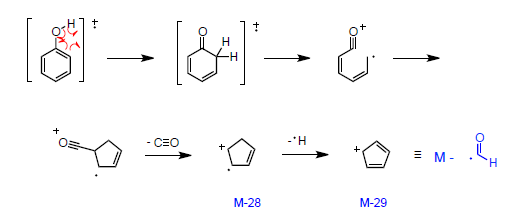 ethers
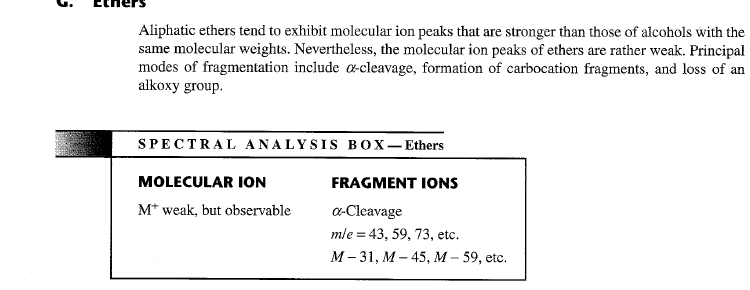 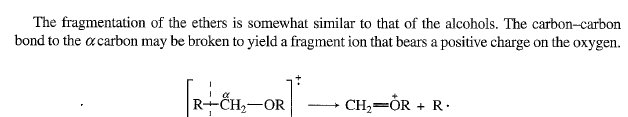